КУЛЬТУРОЛОГІЧНИЙ ТА ЛІНГВІСТИЧНИЙАСПЕКТИ ДОСЛІДЖЕННЯ ДЕМОНОЛОГІЇ
Лекція 1-2
План
1. Предмет та значення курсу «Українська демонологія». Міфологічні уявлення як компонент світосприйняття українців. Міфологізація.
2.Історія вивчення української демонології 
3.Система образів та персонажів української демонології 
4.Сфера функціонування демономенів
ДЕМОНОЛО́ГІЯ (від грец. δαιμων – дух, божество і ...логія)
система світоглядних уявлень, згідно з якими світ поділений на сфери впливу надприродних істот, які не досягли статусу богів, а утвердилися у значенні божеств або демонів. Демон – узагальнена назва невизначених сил природи у вигляді духів та людей з надприрод. властивостями. Нар. Д. пронизує всі сфери традиц. культури, пояснюючи бажаний чи небажаний перебіг подій втручанням демонів (Енциклопедія сучасної україни).
Демон. Фото з інтернету
світогляд
– це сукупність узагальнених уявлень про дійсність, які відображають, розкривають і зумовлюють певне практичне і теоретичне ставлення людини до світу, спосіб сприйняття, осмислення і оцінки навколишньої дійсності і самої себе. 
Світогляд впорядковує навколишній світ, робить його зрозумілим, вказує на найкоротші шляхи досягнення цілей. 
ФІЛОСОФІЯ, НАУКА, РЕЛІГІЯ, МІФОЛОГІЯ, ДЕМОНОЛОГІЯ своїми методами та прийомами допомагають упорядковувати цей світ, пояснювати його.
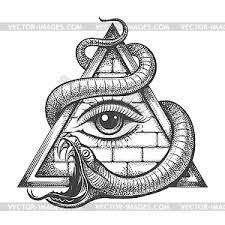 Структуру світогляду становлять:
1.	Узагальнені знання. Вони є основною, інформаційною базою світогляду. Чим більші знання того чи іншого народу або тієї чи іншої людини, то серйозніше підґрунтя дістає відповідний світогляд. Слід зауважити, що до світогляду належать не всі і не будь-які знання, а лише ті, які є життєво важливими для людини, які практично і теоретично розкривають сутність стосунків між людиною і світом.
2.	Переконання. Це внутрішні соціально-психологічні елементи духовності, завдяки яким сприймаються або ж, навпаки, відкидаються світоглядні знання. Переконання – це не тільки інтелектуальна позиція, а й емоційний стан, стійка психологічна настанова, впевненість у справедливості своїх принципів, ідей, поглядів. Тому переконання є одним з необхідних структурних елементів світогляду.
3.	Цінності. Це різні форми ставлення (позитивне, негативне, рідше – нейтральне) до явищ навколишнього світу, яке ґрунтується на потребах та інтересах особистості, людей, культур певного соціуму. Їх людина засвоює в процесі життя. За змістом і сутністю цінності відрізняються від знань. Знанням притаманне прагнення до істини – об’єктивного пізнання реального світу, цінності втілюють у собі особливе ставлення людей до всього навколишнього  відповідно до їх прагнень, потребам, інтересам.
4.	Ідеали. Це світоглядна форма цілеспрямованого відображення дійсності, уявний зразок досконалості, норма, до якої слід іти як до кінцевої мети. Особливість ідеалів у тому, що вони становлять випереджене відображення дійсності. Слід підкреслити, що суспільний ідеал виконує не тільки цілеспрямувальну, але й аксіологічну (оцінювальну) функцію щодо відношення соціального суб`єкта до об`єкта і до самого себе. Світоглядні цінності – це вищі цінності життя і культури, які визначають життєву орієнтацію суб`єкта у всіх сферах його діяльності.
5.	Вірування. Це форма і спосіб сприйняття соціальної інформації, норм, цінностей та ідеалів суспільного життя. Не набуті власним практичним чи пізнавальним досвідом, вони сприймаються як очевидні факти чи характеристики об’єктивної дійсності сущого і належного; спосіб засвоєння досвіду попередніх поколінь, сприйняття сподівань, очікувань та надій щодо майбутнього. Це найбільш контраверсійний з усіх елементів світогляду, тому що сучасне філософське знання визнає право особистості на відсутність параметру «віра» у його особливому світосприйнятті. Проте, на даному цивілізаційному етапі жодне суспільство не досягло 100% показника відсутності поняття «віра» у світосприйнятті його представників.
6.	Принципи діяльності. Вони є нормативно-регулятивним компонентом світогляду, визначають свідоме практичне і теоретичне ставлення соціального суб`єкта до об`єкта і до самого себе.
7.	Життєві норми. Це зразки, стандарти діяльності, що склалися історично або усталилися як певні правила поведінки, виконання яких окремою людиною чи групою людей є необхідною умовою підпорядкування особистої діяльності суспільним вимогам.
У структурі світогляду вирізняють такі його підструктури:
а) світовідчуття, або емоційно-психологічний рівень світогляду; 
б) світосприймання, або досвід формування пізнавальних уявлень про світ з використанням наочних образів; 
в) світорозуміння, або пізнавально-інтелектуальний рівень
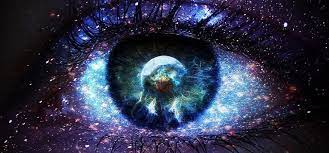 За історичним типом:
Міфологічний
Релігійний
Філософський.
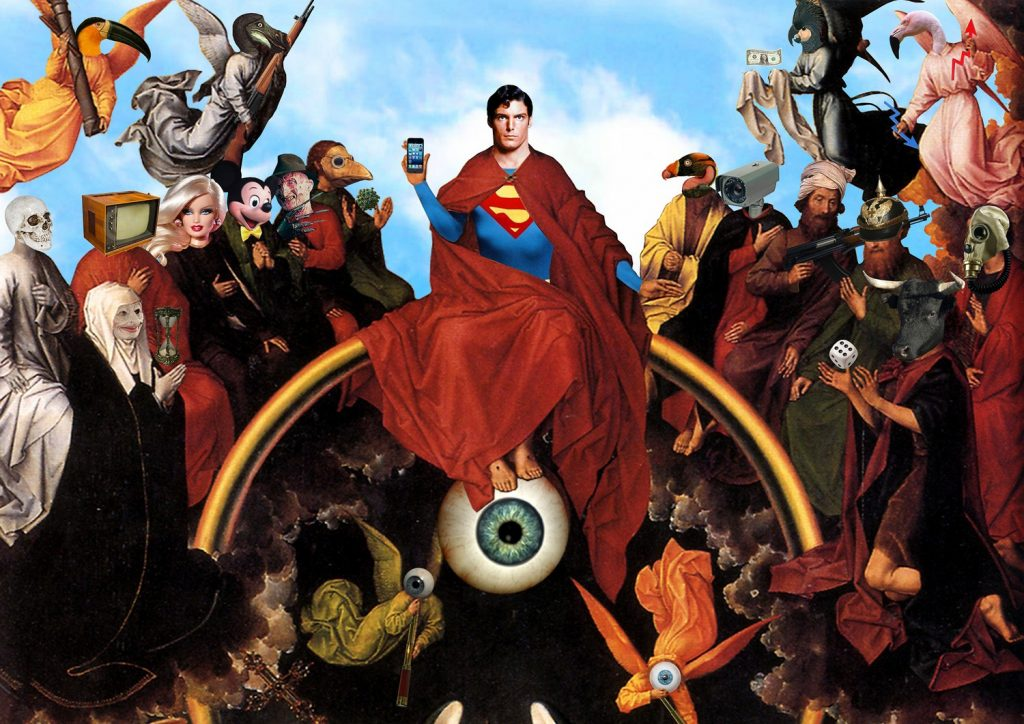 За ставленням до визнання існування вищих сутностей  світогляд поділяється:
Релігійний
Скептичний
Агностичний 
Атеїстичний
Міфологізація –
це процес створення такої інформації про об'єкт і поширення про нього відомостей в такому напрямку, в якому імідж об'єкта обростає все новими і новими атрибутами, що підсилюють і спрямовують його вплив на маси
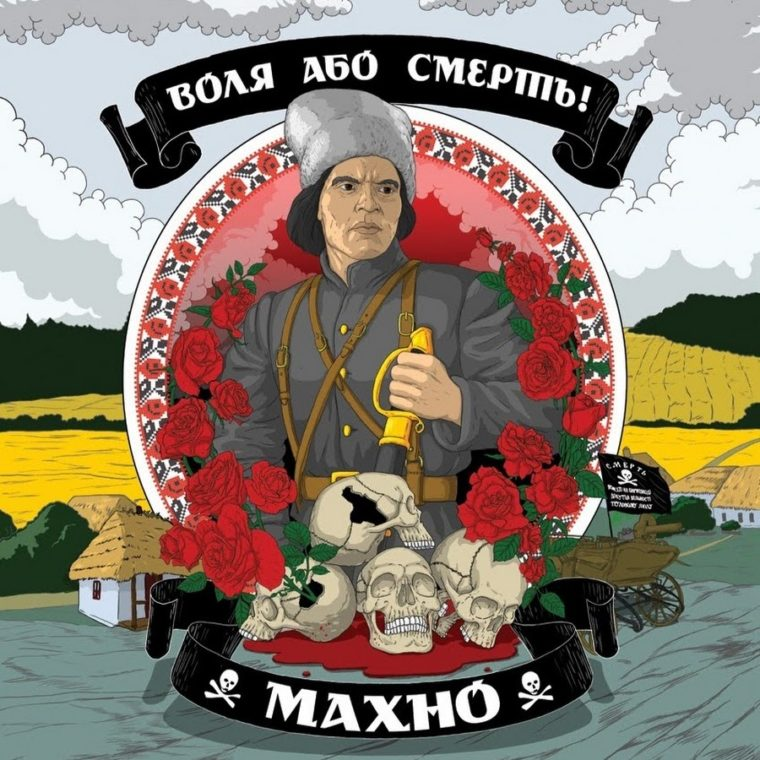 Демонізація
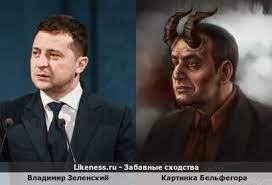 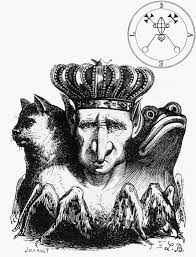 Міфологізація
– це спроба побудови подвійного повідомлення, бажання обійти фільтр аудиторії, впливати на неї на підсвідомому рівні, зачіпаючи наші настанови (позитивні \ негативні установки).  Корелює із поняттям стереотипізація.
Апеляція до свідомості, до образів, які склалися у людини.
 Сутність комунікаційної матриці міфу – це специфічний екран сталих традицій, на який проектуються образи повсякденної реальності через архетипи (колективне підсвідоме). 
Міф і архетип – це той тип інформації, який на підсвідомому рівні присутній у кожній людині.
Процес міфологізації зачіпає всі сфери діяльності людини
1. Побутову
2. Релігійну.
3.Наукову.
4. Академічну (навчальну).
5. Військову.
6. Інтимну.
7. Історичну.
8. Правову.
9. Спортивну.
тощо (приклади)
В основі міфологізації лежить творення образів архетипів. Архетип несе дуже потужний емоційний заряд, тому його використання в іміджі має магнетичний вплив на аудиторію
Міфологізація  РОСІЙСЬКОГО ВІЙСЬКА
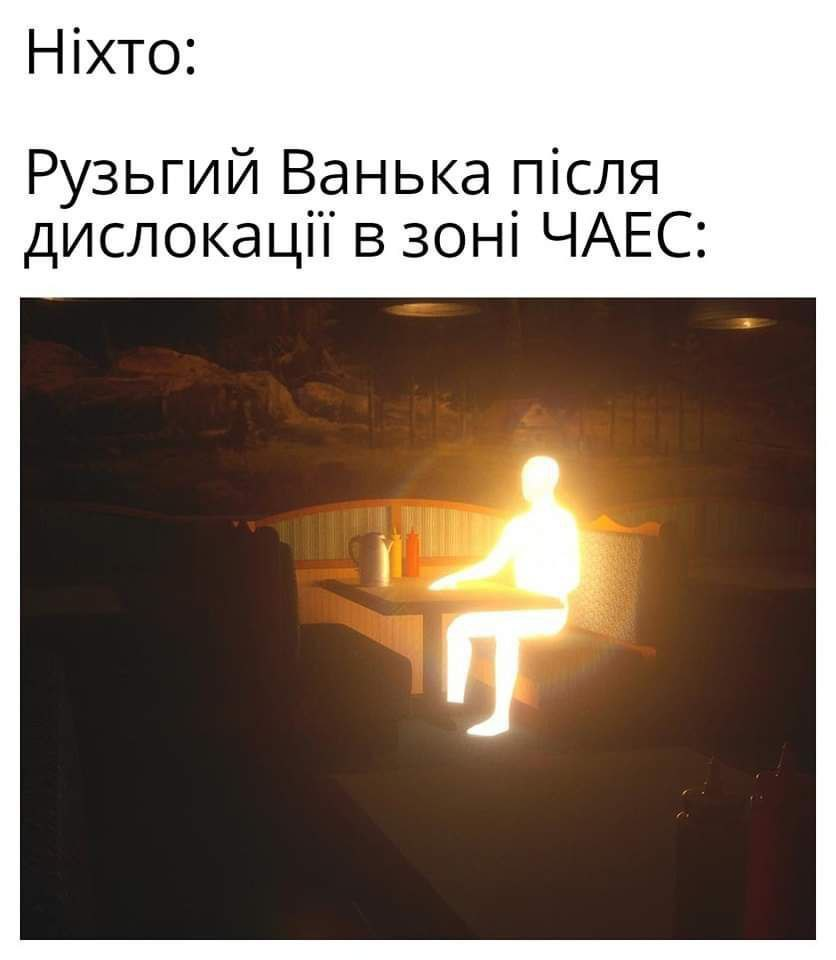 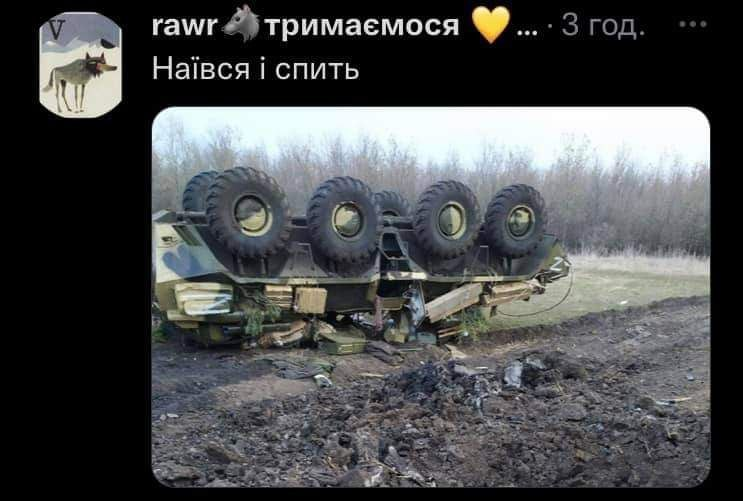 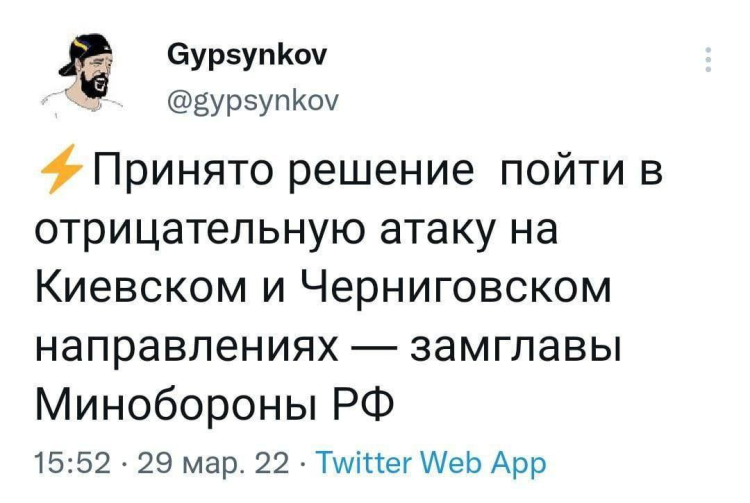 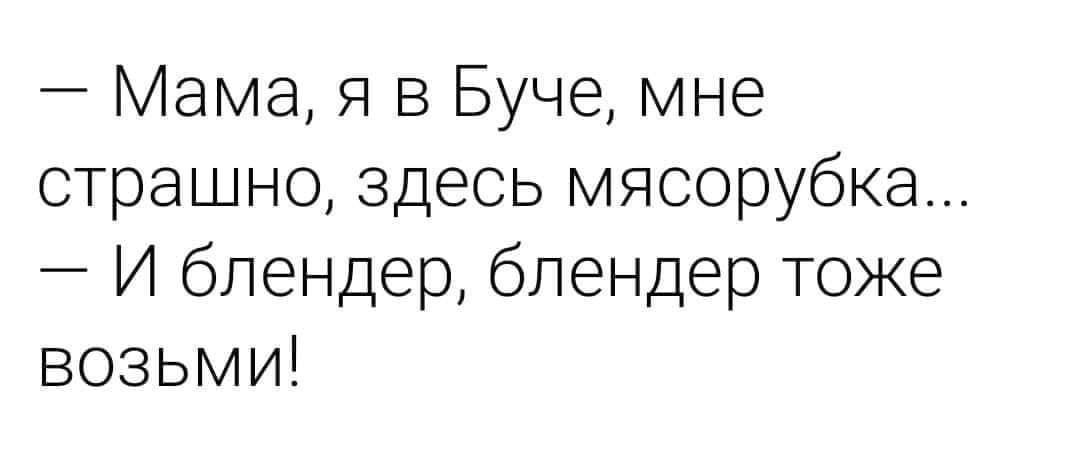 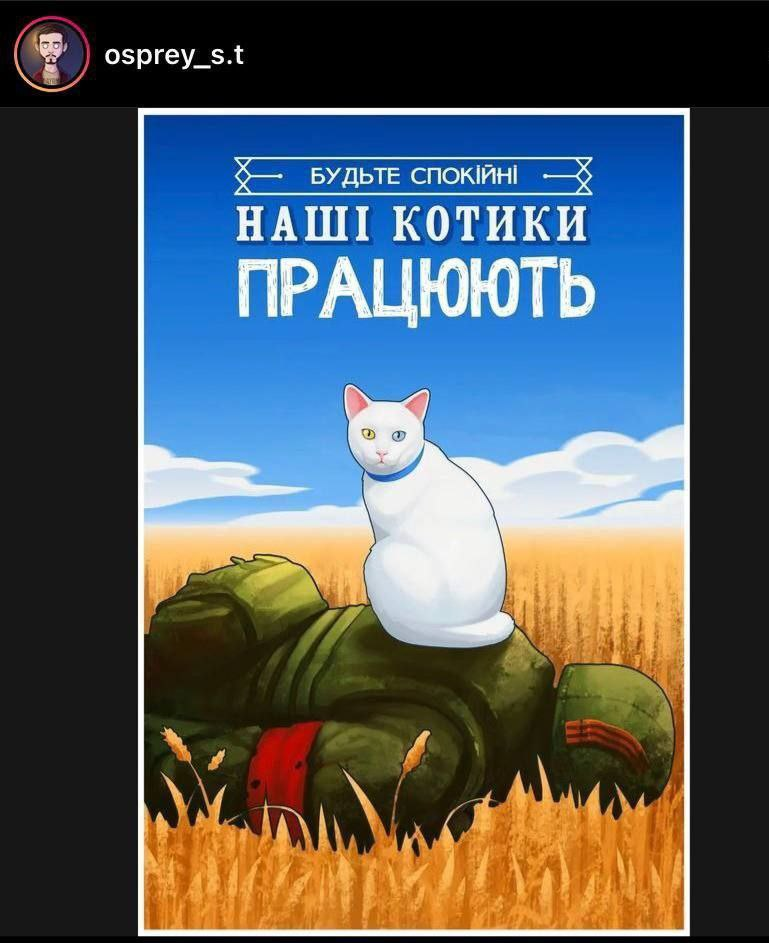 Міфологізація  війська України
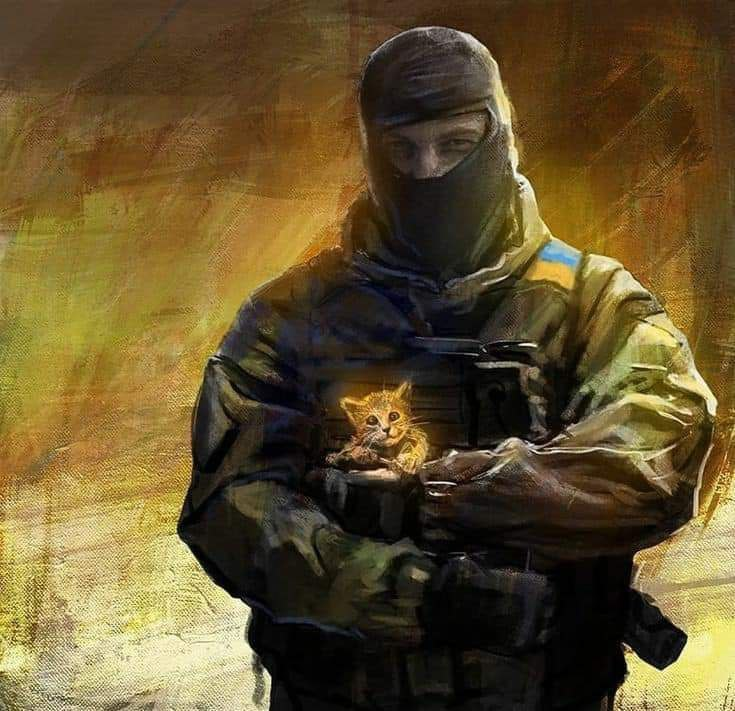 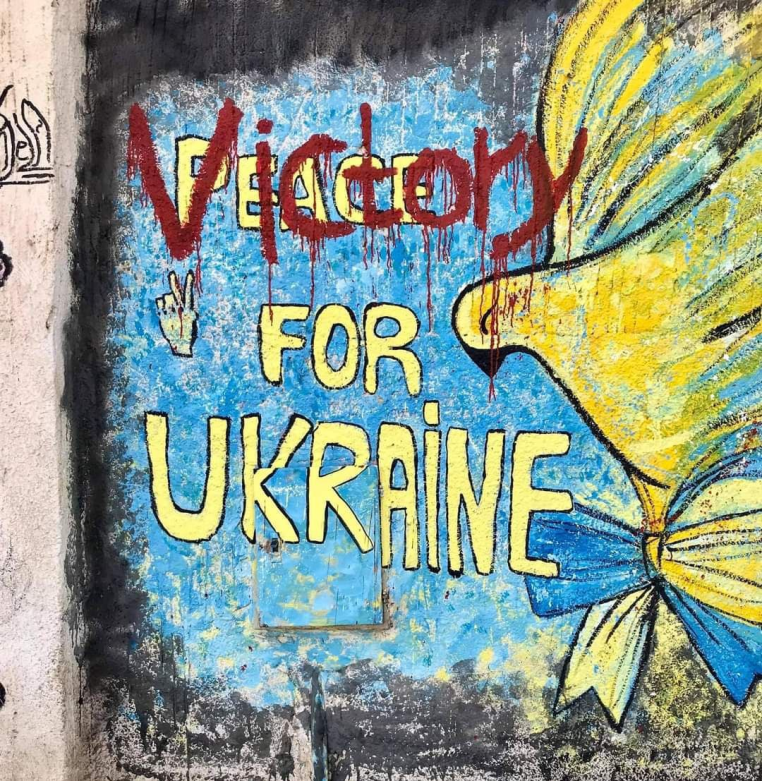 Сучасне визначення категорії "міф" синтезує та розвиває як власне грецький термін (mythos- легенда, сказання), так і значення, якого йому послідовно надавали згодом. Міф, як стійке уявлення про той чи інший факт або явище соціального життя, виникає в контексті суспільного життя певної історичної епохи.
З розвитком суспільних відносин правителі стали широко використовувати методики міфотворчості для своєї мети. Для зміцнення власної влади вони застосовували способи поширення інформації про свою діяльність, коли їм приписувалися надприродні властивості, завдяки яким вони перемагали ворогів і забезпечували процвітання своїх країн і народів. 
Подібна практика, з одного боку, дискредитувала 
загальну систему міфологізованого світогляду,
 з іншого - сприяла розвитку спеціальних методів впливу 
на традиціоналістичну суспільну свідомість.
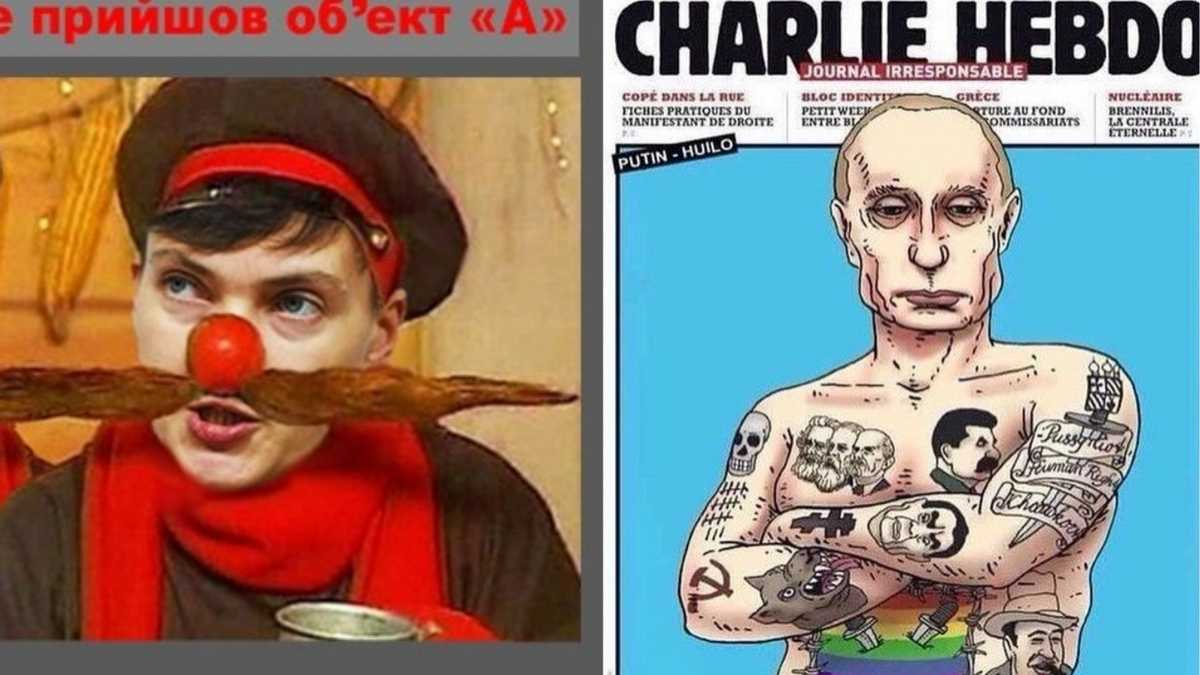 Міфотворчість стала невід'ємною частиною політики, а соціальний міф - основний інструмент маніпулювання суспільною свідомістю
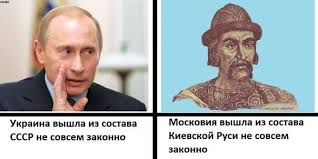 Робота зі смислами в українському інформаційному просторі
- Це не Росія збирається з силами для подальшого наступу - це МИ готуємося, щоб вдарити 
- Це не Росія отримує перевагу - це ми їх вбиваємо тисячами.
- Це не в Росії велике майбутнє - воно таке буде у нас. 
- Це не вони сильніші - це ми професійніші. 
- Це не росіянам вирішувати нашу долю - це нам вирішувати їхню. Чи потрібна нам ще Кубань, чи хай гниє в нових російських реаліях. 
- Це не Путін стратег - це Україна приголомшує світ своєю впертістю.
2.Історія вивчення української демонології
За браком писемних свідчень неможливо реконструювати цілісну історію слов’янської релігії, проте осмислити й узагальнити спадок дослідників, відшукати паралелі із сьогоденням цілком реально.
 Етапи фіксації знань із демонології як складника світоглядних уявлень наших предків пов’язуються з рівнем розвитку писемності, своєрідністю історичних умов, а також рівнем національної свідомості населення.
 Підвищення наукового інтересу до світу вірувань і повір’їв припадає на середину ХІХ - початок ХХ ст. – час значного національного піднесення в Україні.
період  ХІХ –ХХ ст. позначений найактивнішою роботою щодо збирання зразків народної духовної культури і, на їхній підставі, осмислення механізмів формування національної духовності (В. Гнатюк, П. Іванов, В. Милорадович, І. Нечуй-Левицький, Я. Новицький, П. Чубинський та інші).
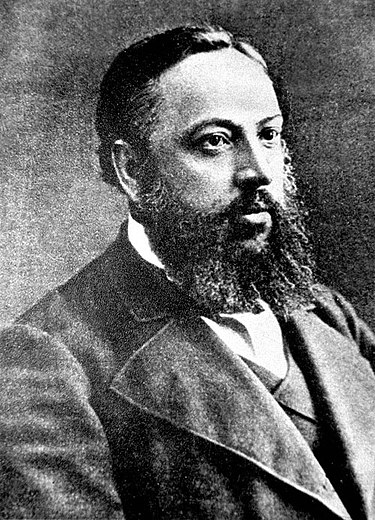 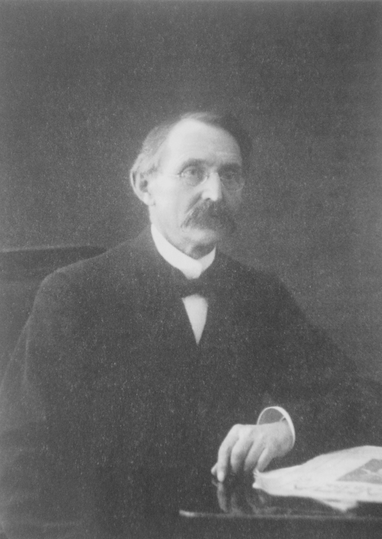 Упродовж незалежності України перевидано більшість досліджень, пов’язаних з українською міфологією. Її вивченню присвячено й численні праці сучасників (В.Войтович, С.Плачинда, В.Скуратівський та ін.). 
У наукових розвідках лінгвістів із проблем української демонології порушуються питання, пов’язані з етимологією, семантикою, складом демономенів (Б.Кобилянський, Й.Дзендзелівський, Т.Лукінова та ін.). У межах міфологічної лексики проаналізовано демонолексеми як засоби стилетворення в романтичній літературі ХІХ ст. (А.Василенко). Демонологічна лексика різних етнографічно-культурних зон відрізняється неоднорідністю семантичного поля, територією поширення і функціонування. Цій проблемі присвячено фундаментальні розвідки Н.Хобзей (гуцульські говірки), М.Толстого, Л.Виноградової, О.Левкиївської та ін. (поліські говірки). Значний внесок у розв’язання проблем слов’янської, а в її складі й української демонології, зробили російські дослідники, укладачі етнолінгвістичного словника “Славянские древности” за ред. М.Толстого. Лексикографічна праця містить велику кількість українського мовного матеріалу із вказівкою на регіон поширення.
Поняття “демонологія”  донині залишалося дискусійним.
У 11-томному “Словнику української мови” термін “демонологія” витлумачується як “міфічні уявлення про злих духів (демонів), що виникли на основі первісної віри в духів”. 
Нез’ясованим залишається питання про належність до демонологічних назв номенів осіб, що мають надприродні здібності. 
Сучасні дослідники народних вірувань у поняття “демонологія” також включають міфічні уявлення, засновані на вірі в духів-демонів, які шкодять або сприяють людині в її справах, проте до переліку демонологічних персонажів включають назви осіб із надприродними властивостями та померлих неприродною смертю (О.Курочкін, Г.Скрипник).
 Поділяючи наукову позицію укладачів етнолінгвістичного словника “Славянские древности”, поширюємо поняття “демонологія” на сукупність міфічних уявлень, заснованих на вірі в духів-демонів, людей з демонічними якостями та здібностями.
4.Сфера функціонування демонологічних назв
- фольклор 
- художня література
- інвективи
- українська топоніміка
- антропоніміка
- назви на позначення рослин